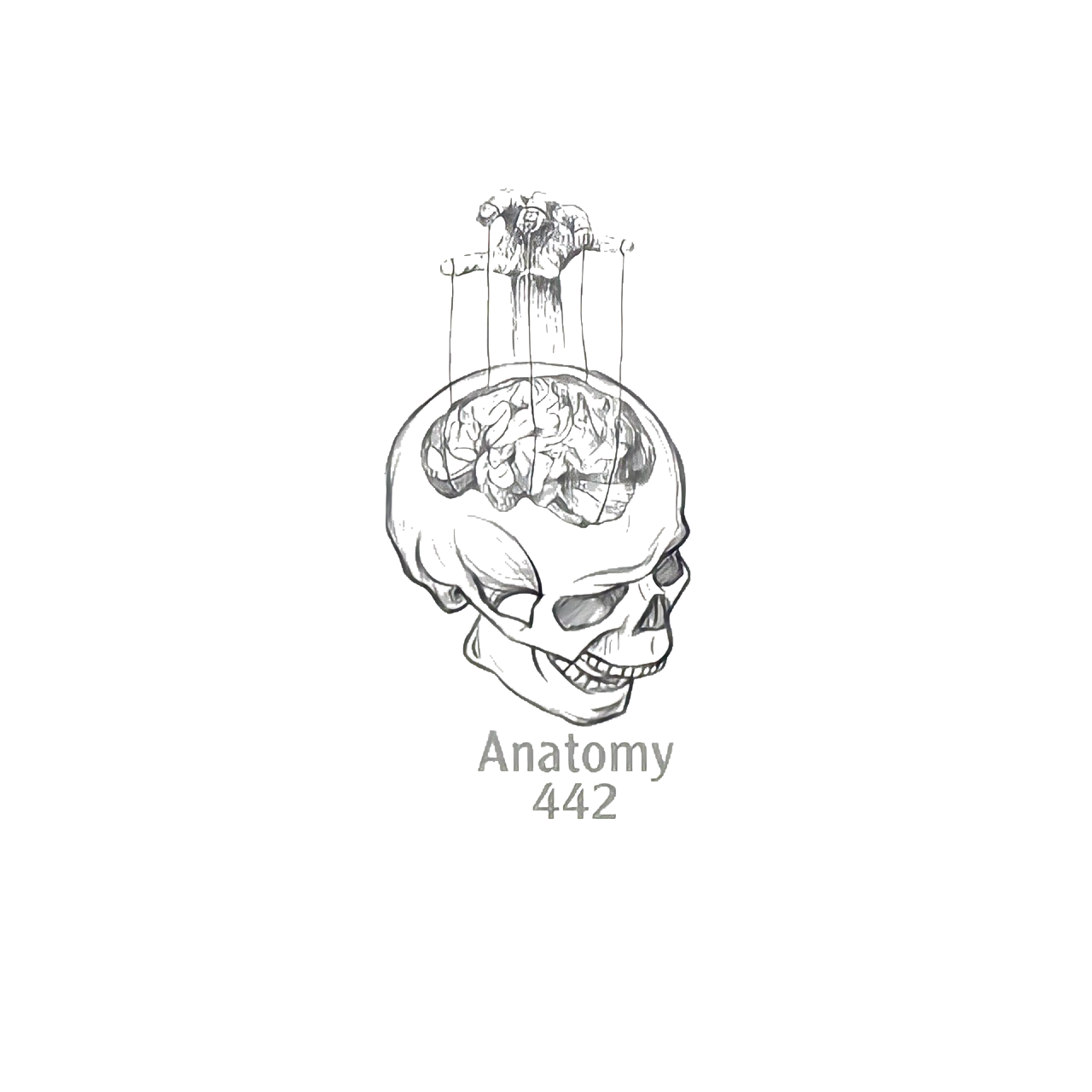 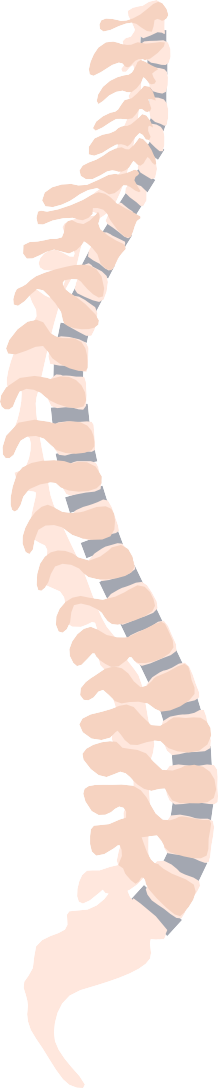 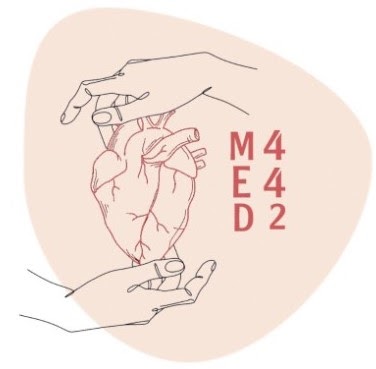 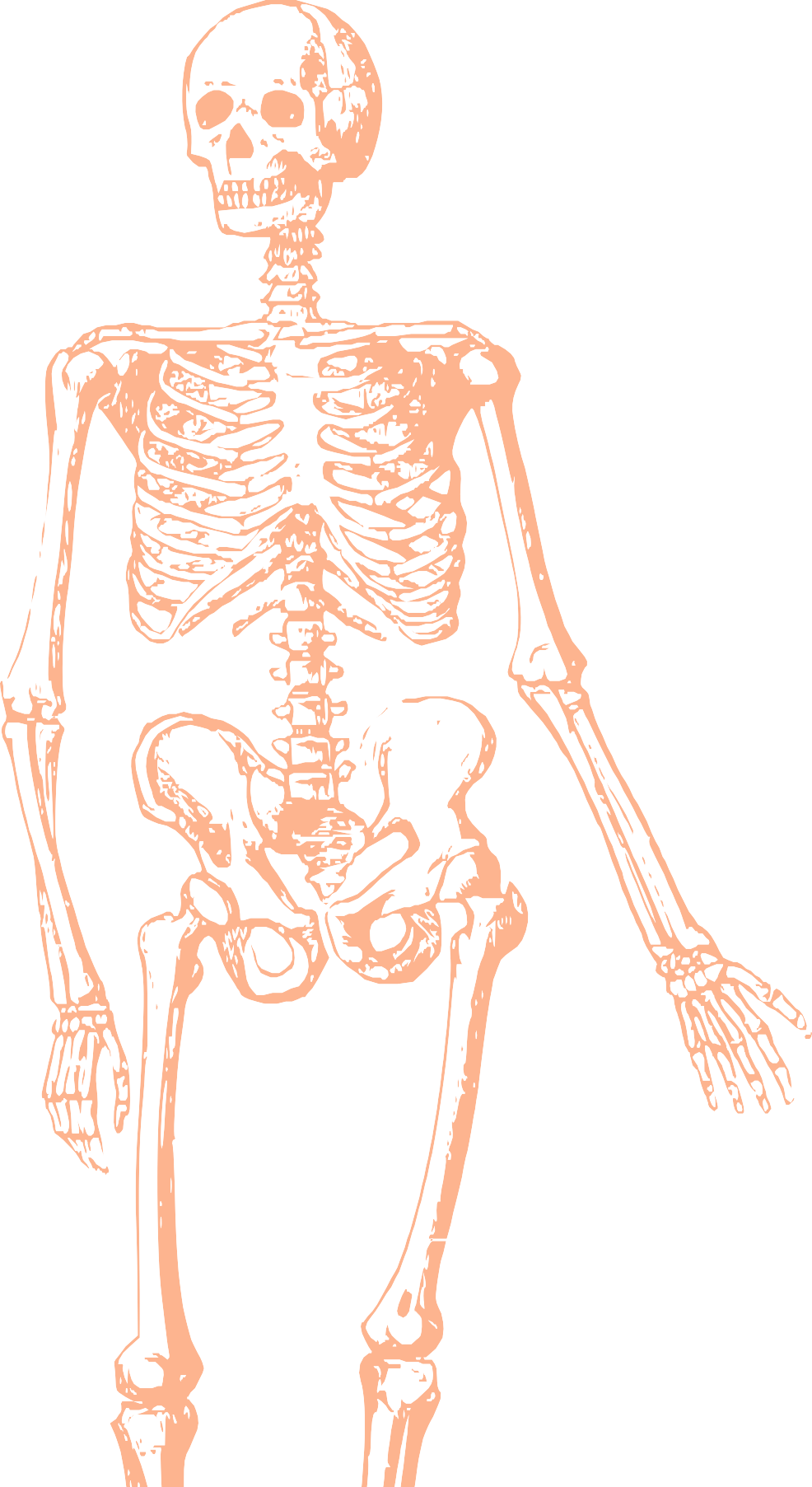 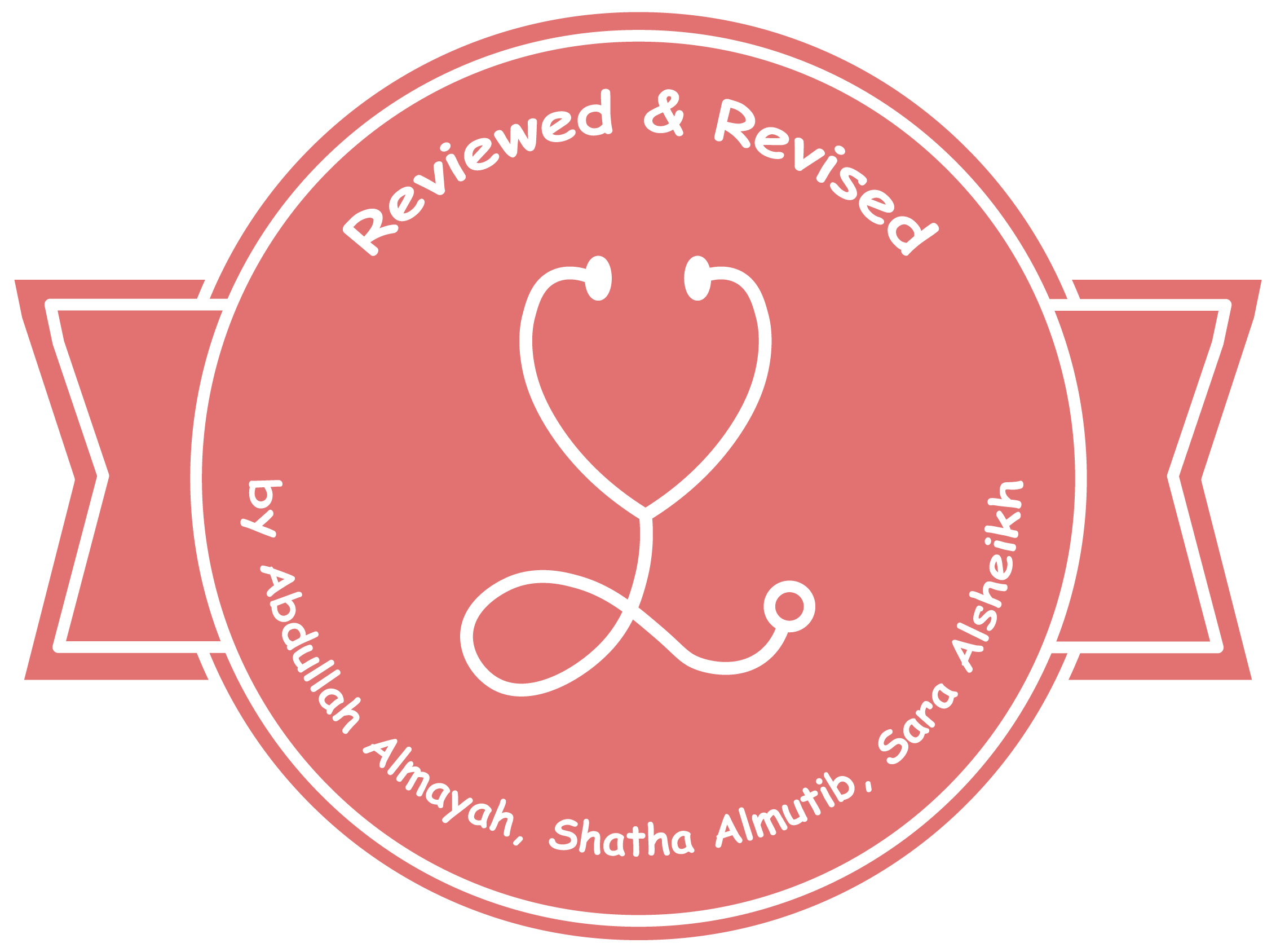 L13
Gluteal Region and Back of the Thigh
Editing file
Color index:
Mine text
Important 
Doctors notes
Female slides only
Male slides only 
Extra
OBJECTIVES
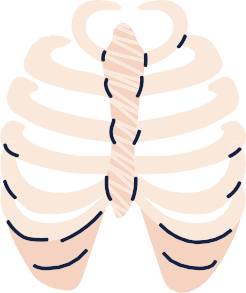 identify Contents of the gluteal region: 


3 Glutei muscles: Gluteus maximus, medius and minimus.



Other 5 Small muscles: Piriformis, Obturator internus, Superior gemellus, Inferior gemellus and Quadratus femoris.


Nerves & vessels. 

 
Foramina:  1-Greater Sciatic Foramen.  2-Lesser Sciatic Foramen.


Back of the thigh: Hamstring muscles.
CONTENTS of gluteal region
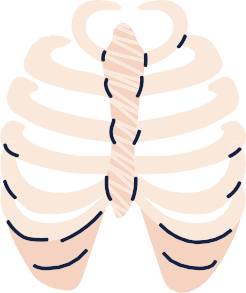 1-Muscles
(all from sacral plexus): 

 Sciatic nerve.
 Superior gluteal n. 
 Inferior gluteal n.
 Posterior cutaneous nerve of thigh.
 Nerve to obturator internus.
 Nerve to quadratus femoris.
 Pudendal nerve. The Doctor said it not important “The Pundendal”
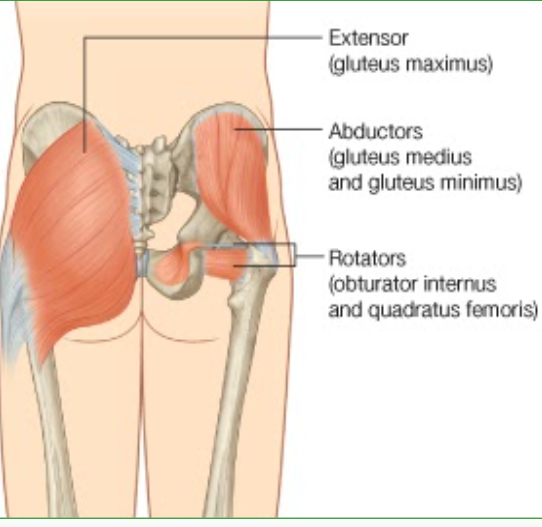 A- GLUTEI:

Gluteus maximus.
Gluteus medius.
Gluteus minimus.

B- GROUP OF SMALL MUSCLES:

Piriformis.
Obturator internus.
Superior gemellus.
Inferior gemellus.
Quadratus femoris
  (all 5 muscles do lateral rotation).
2-NERVES
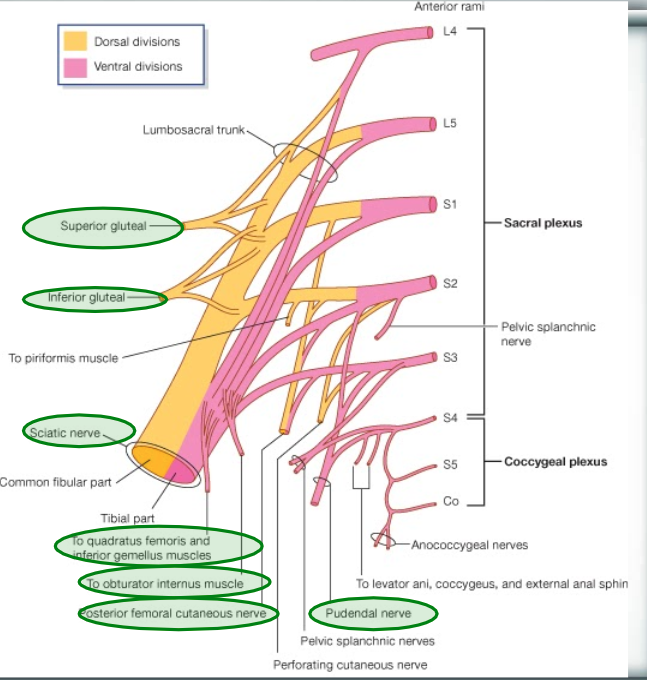 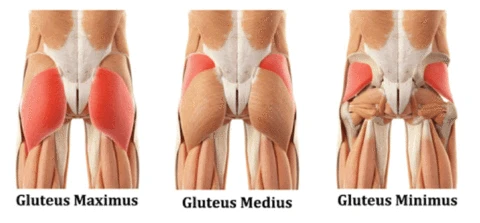 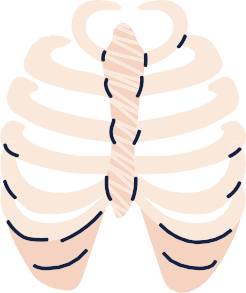 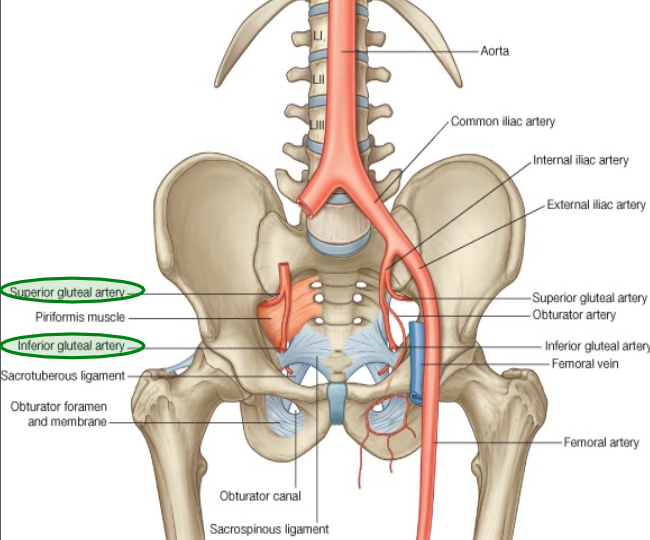 (all from internal iliac vessels):
 
 Superior gluteal vessels.
  
 Inferior gluteal vessels.
 
 Internal pudendal vessels. The Doctor Said it is not important
3-VESSELS
Greater & lesser sciatic foramen
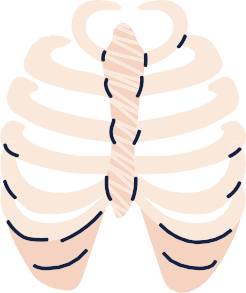 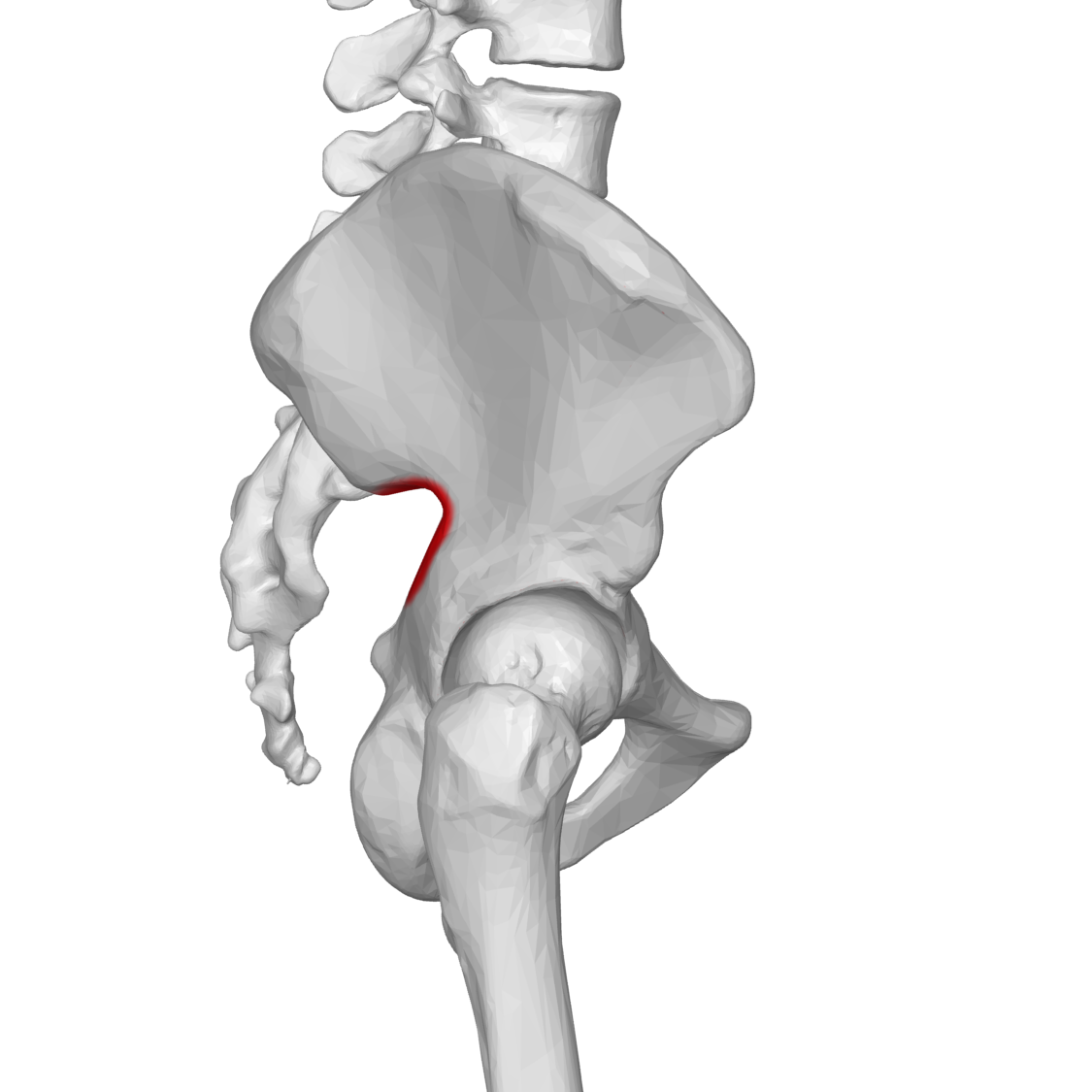 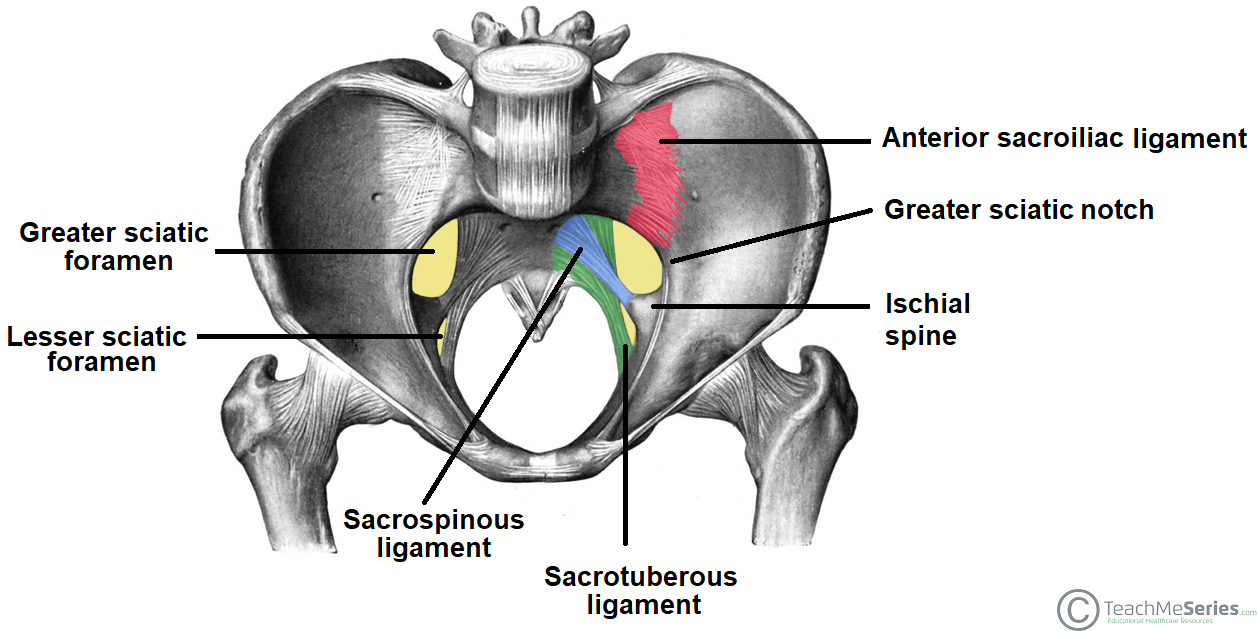 Greater sciatic notch of hip bone is transformed into foramen
 by sacrotuberous & sacrospinous ligaments.
Lesser sciatic notch of hip bone is transformed into foramen 
by Sacrotuberous & sacrospinous ligaments.
Structures passing through Greater sciatic foramen :
Piriformis muscle.(landmark for greater sciatic foramen) 
Above piriformis:
-Superior gluteal nerves & vessels.

Below piriformis:
-Inferior gluteal nerves & vessels.
-Sciatic  nerve.
-Posterior cutaneous nerve of thigh.
-Nerve to quadratus femoris.
-Nerve to obturator internus.
-Pudendal Nerve.
-Internal pudendal vessels.
Structures passing through Lesser sciatic foramen :
-Tendon of obturator internus. 
-Nerve to obturator internus. 
-Pudendal  nerve.
-Internal pudendal vessels.
(no sciatic nerve)
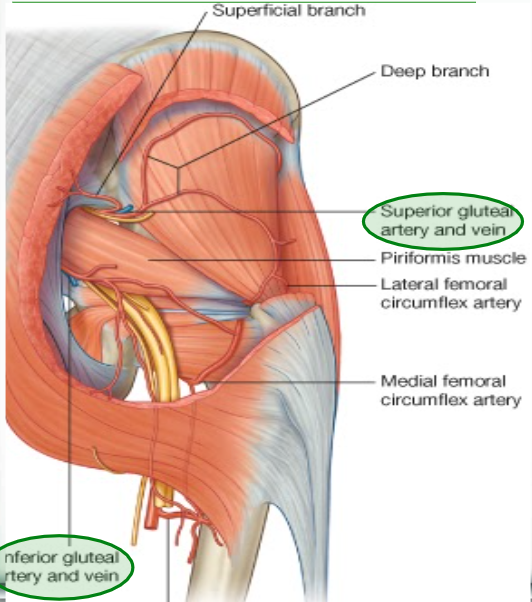 Important you should know what passes through and which below and above
Tendon of obturator internus only in lesser sciatic foramen while the rest of them can goes into Greater Sciatic foramen
Glutei Muscles
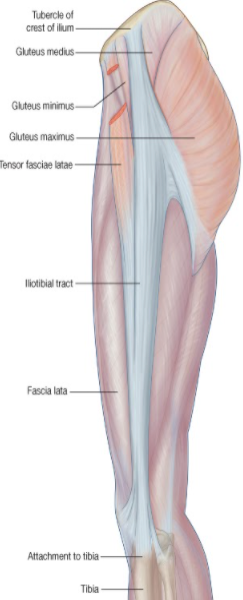 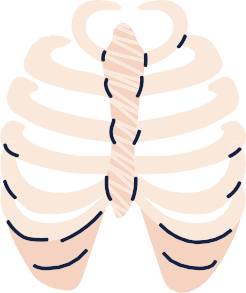 ORIGINS:

Gluteus minimus: 
Anterior part of the gluteal surface of ilium
Gluteus medius: 
Middle part of the gluteal surface of ilium. 
Gluteus maximus:
Posterior part of the gluteal surface of ilium.
     Main origin of gluteus maximus: 
     Back of sacrum & coccyx & back of Sacrotuberous ligament
Insertion:

Gluteus minimus: anterior surface of the greater trochanter
Gluteus medius: lateral surface of the greater trochanter
Gluteus maximus: 
Main insertion: iliotibial tract
Other insertion: gluteal tuberosity of the femur.
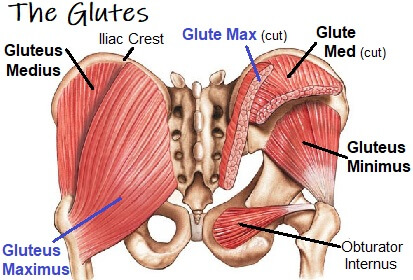 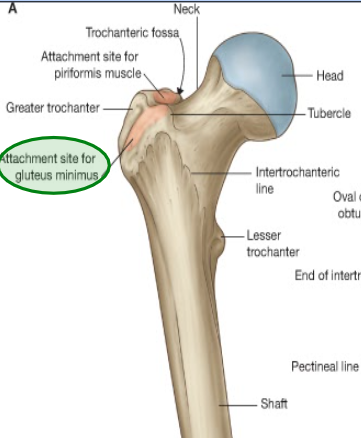 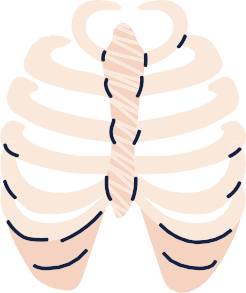 NERVE SUPPLY & ACTION of Gluteus Muscles
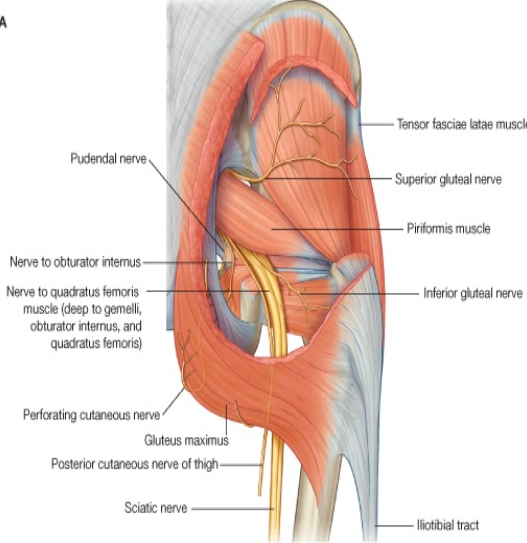 Gluteus medius & minimus:
Nerve supply:
Superior gluteal nerve.
Action: 
Abduction & Medial rotation of hip joint.

Gluteus maximus:
Nerve supply:
Inferior gluteal nerve.
Action: 
Extension & lateral rotation of the hip joint.
Through its attachment to iliotibial tract, it stabilizes the femur on the tibia during standing.
Small muscles
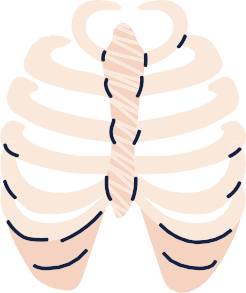 4-Piriformis:
 Origin:
Pelvic surface of middle 3 sacral vertebrae.
Insertion:
Greater trochanter.
Nerve supply:
Anterior rami of S1,2.


5-Quadratus femoris:
Origin:
Ischial tuberosity.
Insertion: 
Quadrate tubercle.
Nerve supply: 
Nerve to quadratus femoris.
1-Obturator Internus:
 	Origin:
Side wall of the pelvis.
Insertion:
Greater trochanter.
Nerve supply:
Nerve to obturator internus.



2,3-Superior & Inferior Gemelli:
Origin: 
Upper and lower part of lesser sciatic notch respectively.
Insertion:
Into tendon of obturator internus.
Nerve supply:
Superior gemellus: nerve to obturator internus. 
Inferior gemellus: nerve to quadratus femoris.
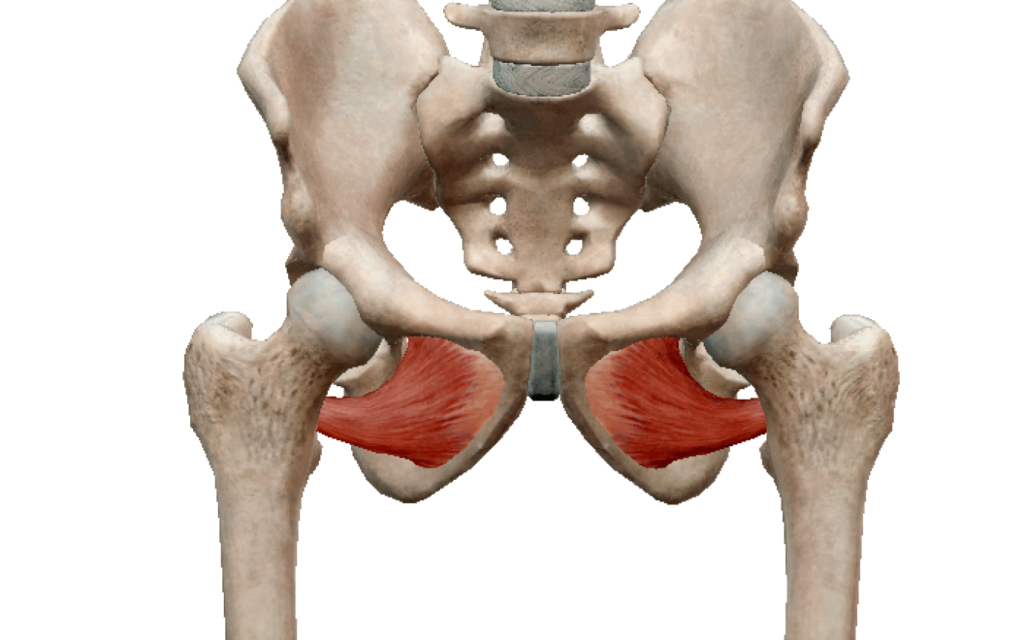 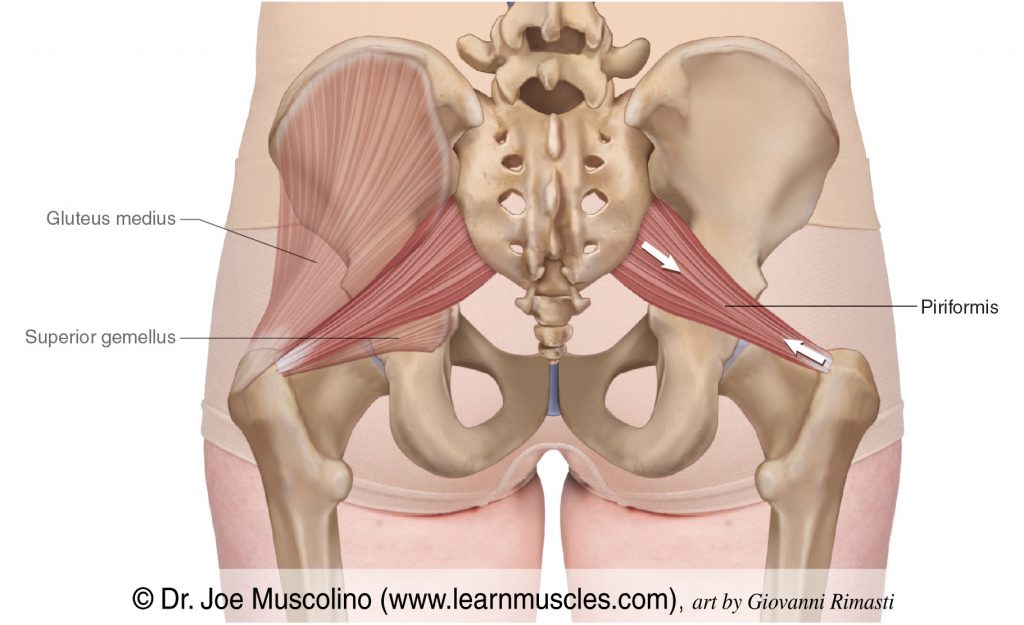 Nerve Supply : ماله اسم محدد
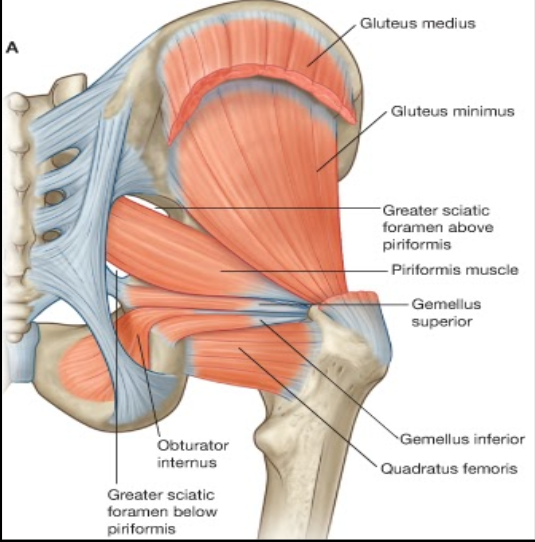 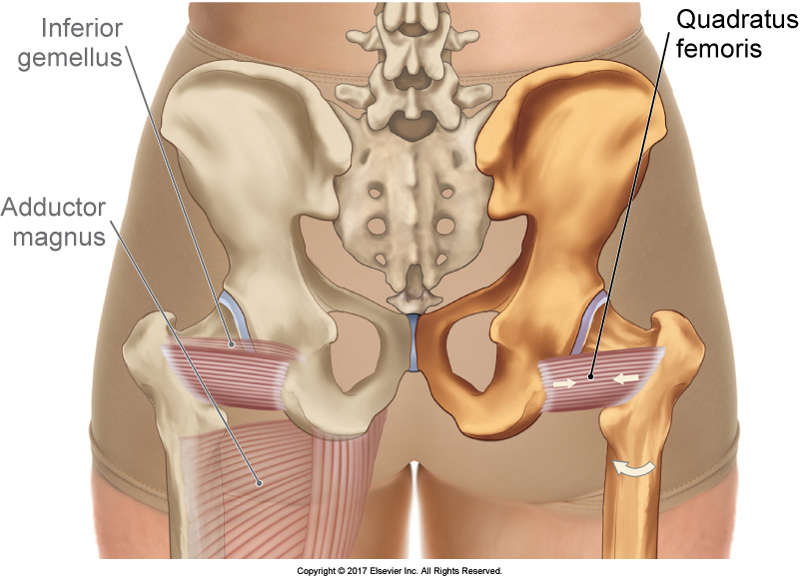 Action:  All have SIMILAR  ACTION: Lateral rotation of the hip joint.
Control movement of the hip joint.
Nerves in Gluteal Region
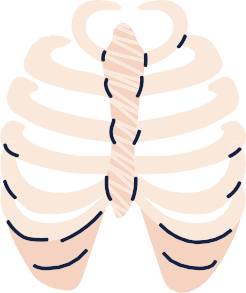 Helpful video
Helpful Video
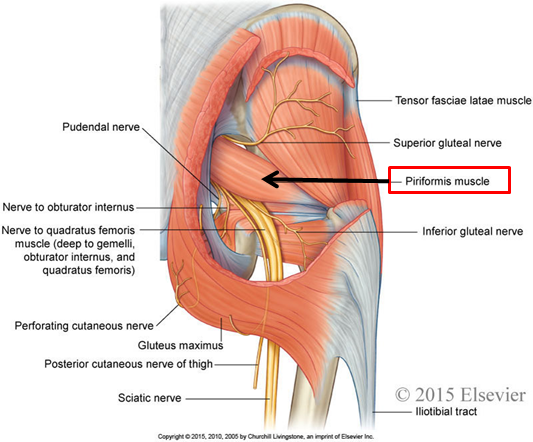 Superior gluteal Nerve
Inferior gluteal Nerve
Nerve to quadratus femoris Nerve
Posterior cutaneous nerve to thigh
Sciatic nerve
Nerve to obturator internus
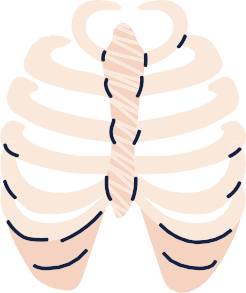 NERVES
SUPERIOR GLUTEAL NERVE:
INFERIOR GLUTEAL NERVE;
NERVE TO QUADRATUS FEMORIS
Course :
Passes through  GSF , Below Piriformis

Branches: 
-Muscular to Quadratus Femoris & inferior gemellus

-Articular to Hip Joint
Course: 
Passes through GSF , Below Piriformis

Branches: 
Gluteus Maximus
Course: 
-Passes through GSF , Above Piriformis

Branches:
-Muscular to Gluteus Medius,Minimus & tensor fasciae lata muscle.

-Articular to Hip Bone
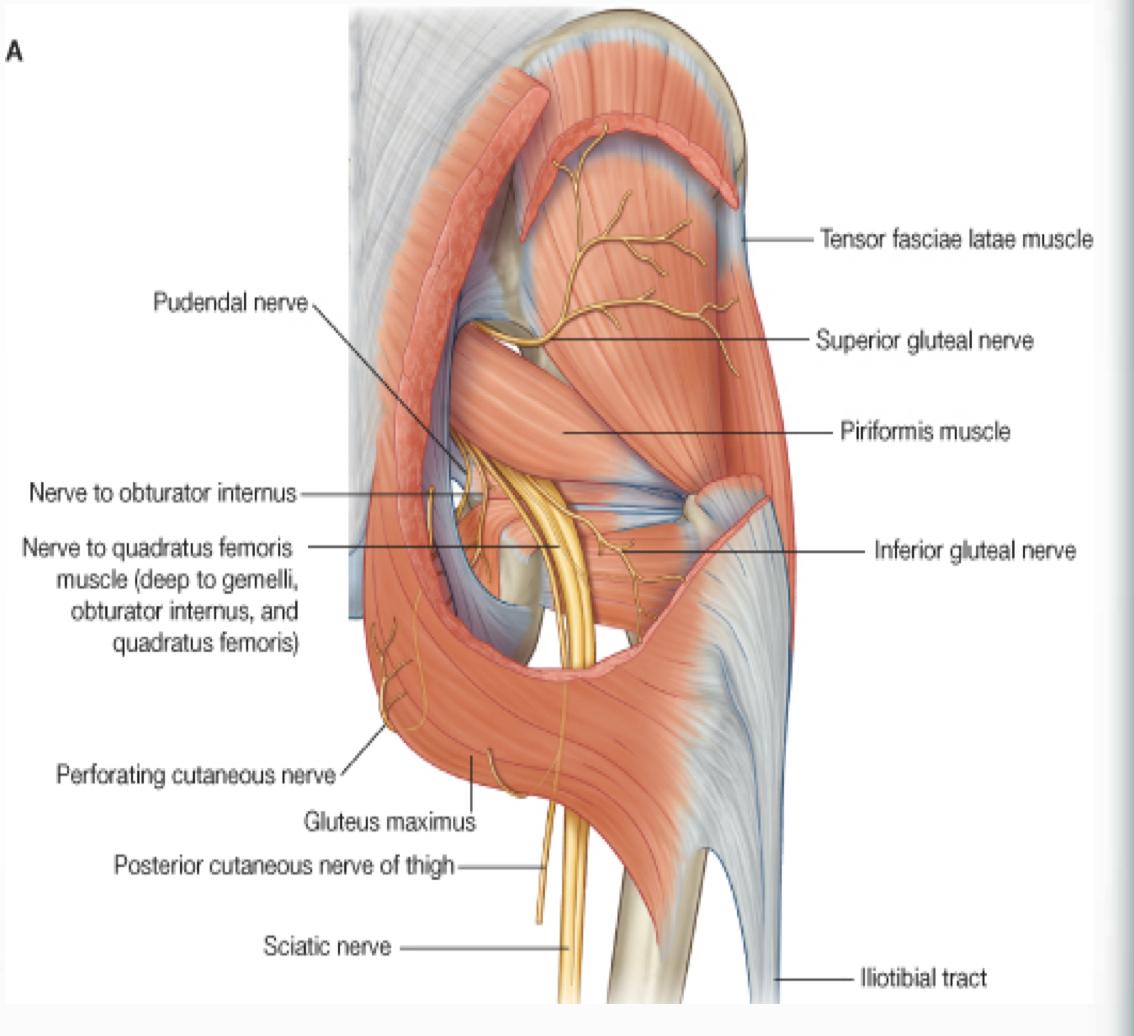 GSF= Greater Sciatic Foramen
POSTERIOR COMPARTMENT OF THE THIGH
(HAMSTRINGS) :
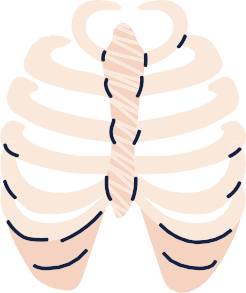 Helpful video
Helpful Video
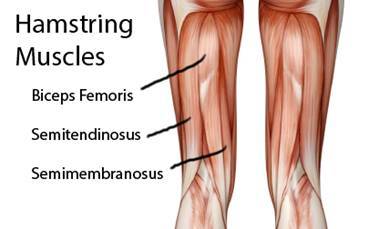 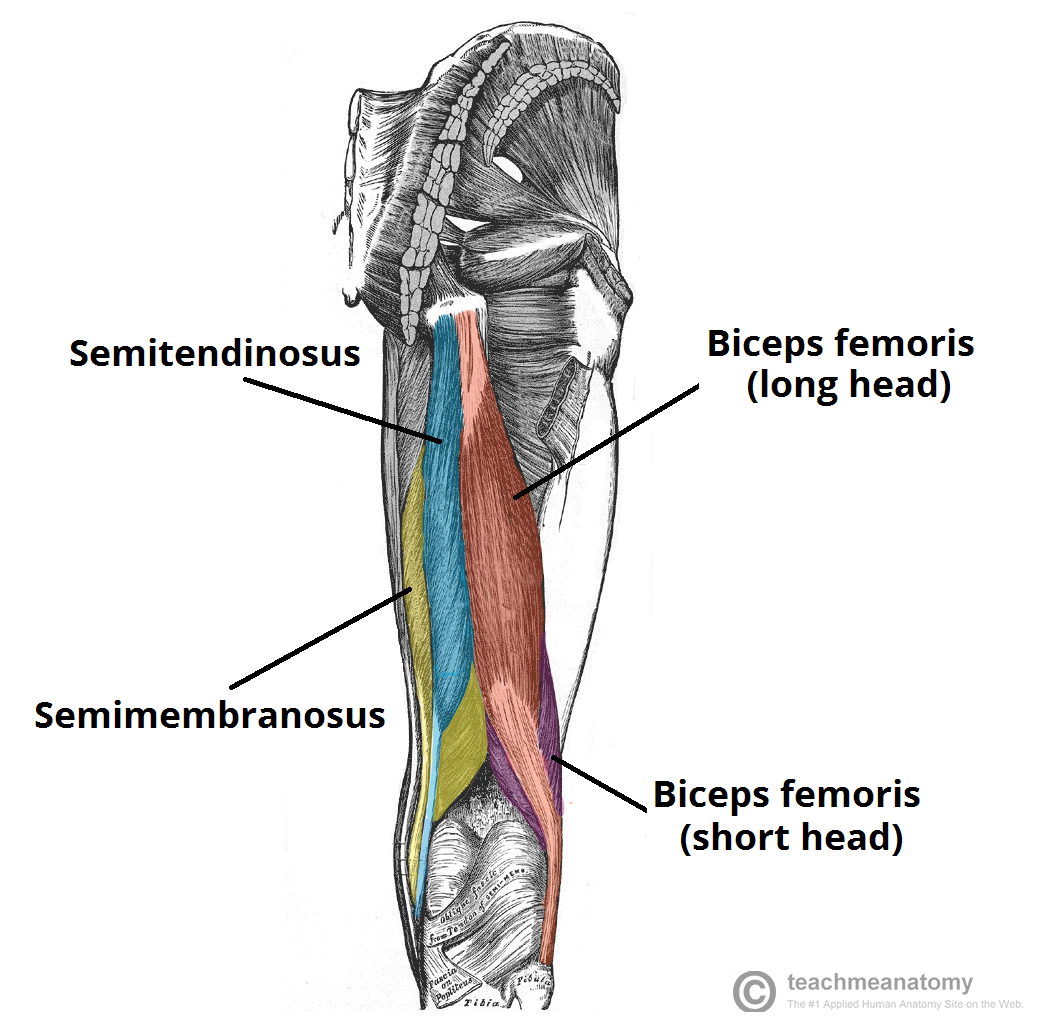 Biceps femoris
Semitendinosus
Semimembranosus
Ischial part of adductor magnus
Blood supply : branches of profunda femoris artery
nerve supply : sciatic nerve
All the posterior compartment of the
thigh will be supplied by tibial part
of the sciatic EXCEPT the short head
of biceps femoris will be supplied by
the common peroneal part of the
sciatic
Adductor Magnus have two parts:
1- Adductor part (Medial compartment of the
thigh)
2- Hamstring part ( Posterior compartment of
the thigh)
- Each have different action and different
nerve supply.
Muscles
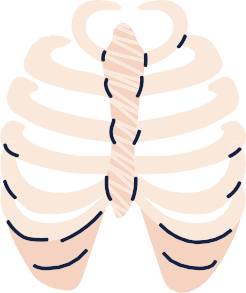 Biceps Femoris
Semitendinosus
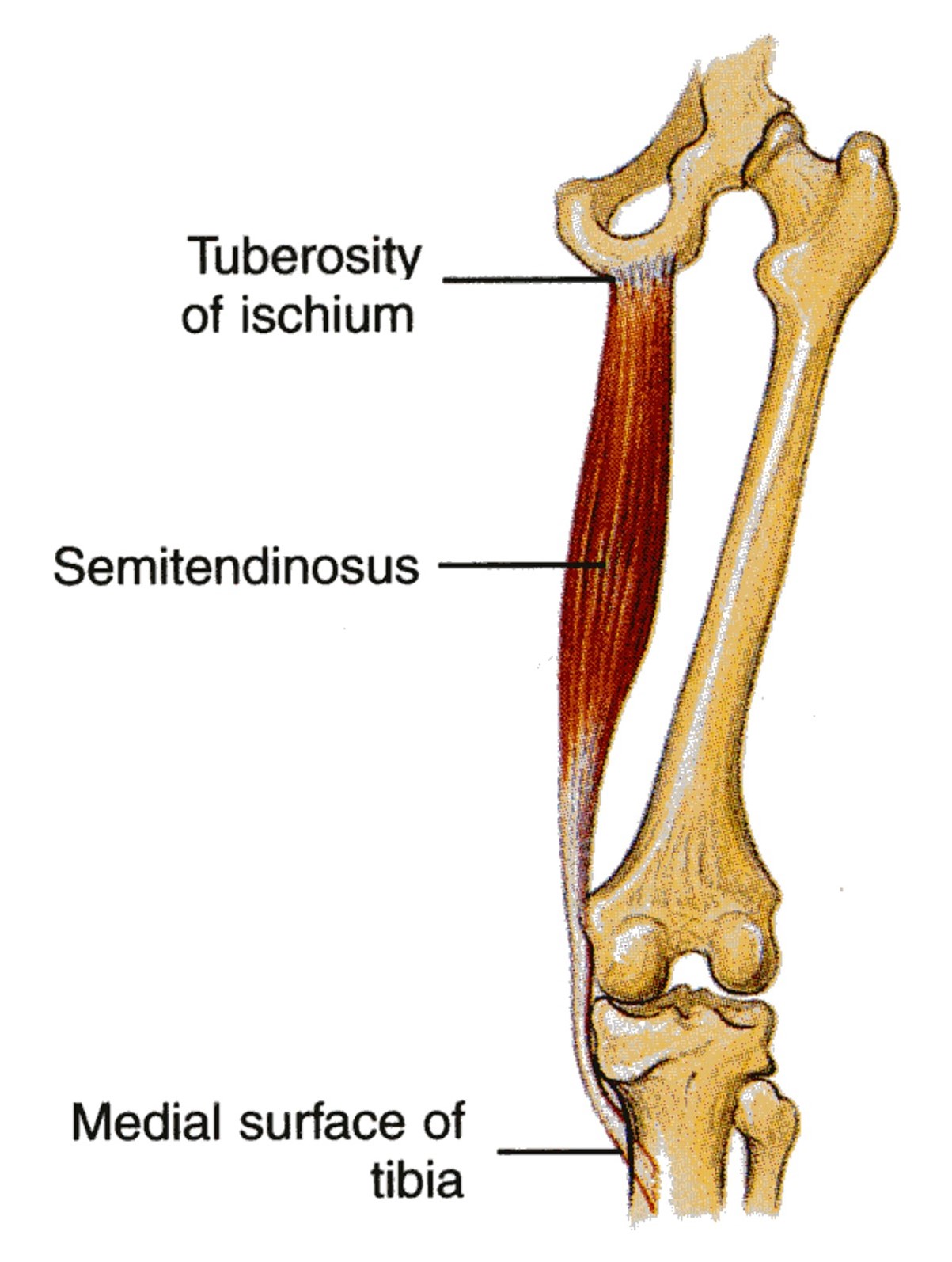 Origin : 

long head : from the ischial tuberosity
 
short head : from the linea aspera
Origin :

 Ischial tuberosity
Insertion : 
Upper part of the medial surface of the shaft of the tibia (SGS)
Insertion : head of fibula
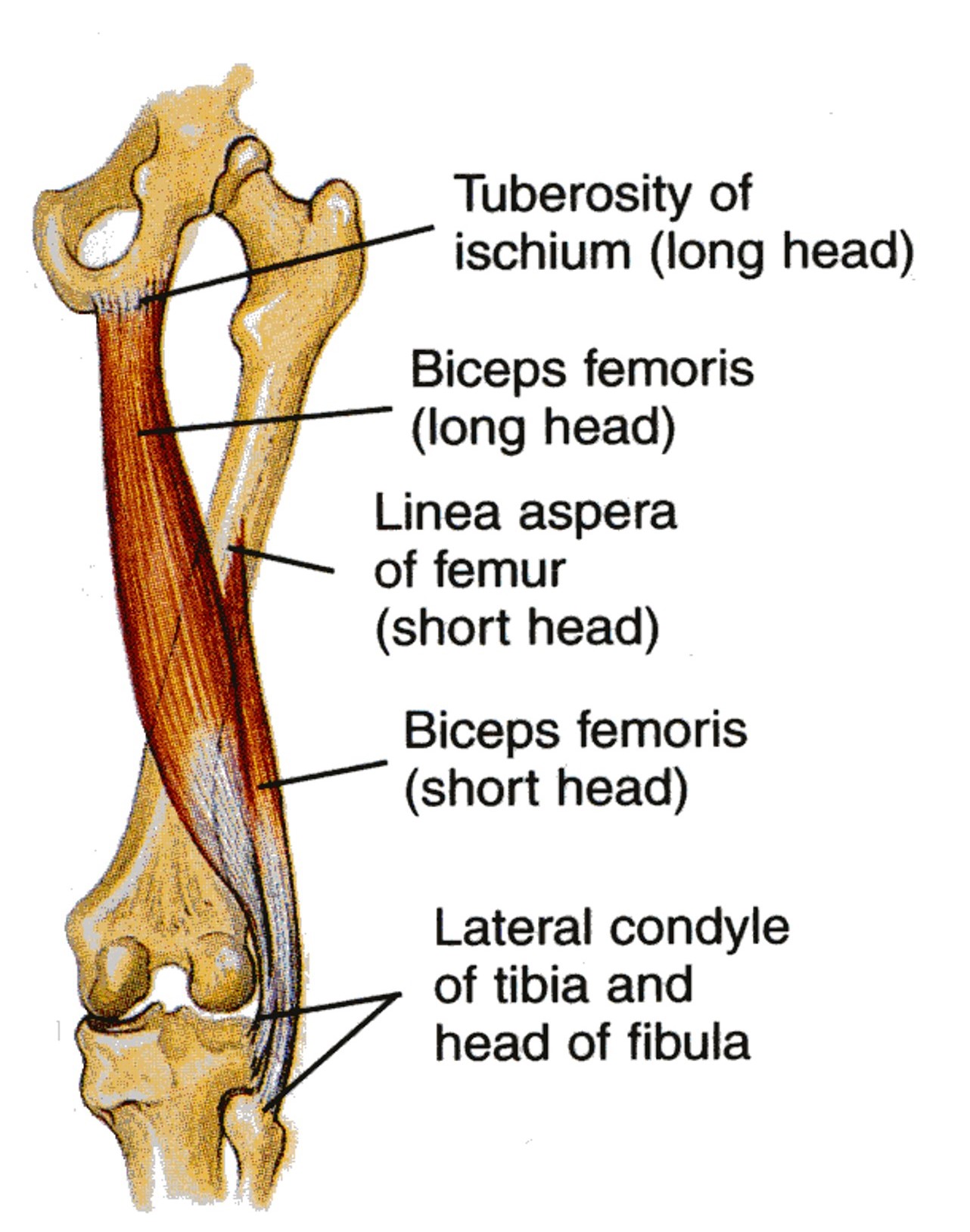 S= Sartorius - G=Gracilis - S=Semitendinosus
الدكتور يقول ان كل الانسيرشن   حقهم في نفس المكان اللي هو ال
Tibia
Nerve supply : 

long head : tibial part of the sciatic nerve 
 
short head : common peroneal part of the sciatic nerve
Nerve supply : 
Tibial sciatic nerve
Action :
Flexion of the knee joint
Medial rotation of the leg 
Extends the thigh at the hip joint
Action :
 1. flexion of knee. 
2. Lateral rotation of flexed leg.
3.Long head extends the hip.
Muscles
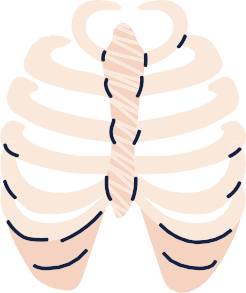 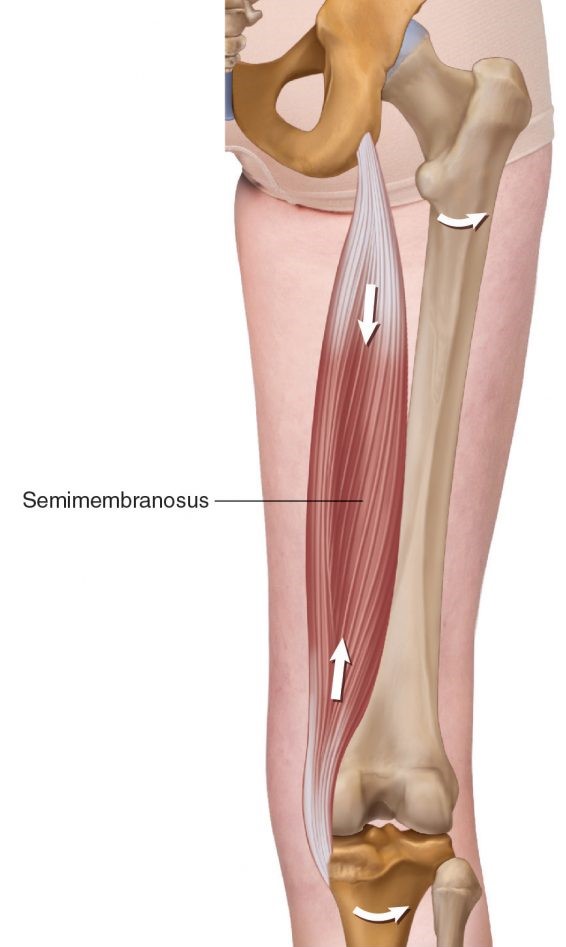 Semimembranosus
Adductor magnus
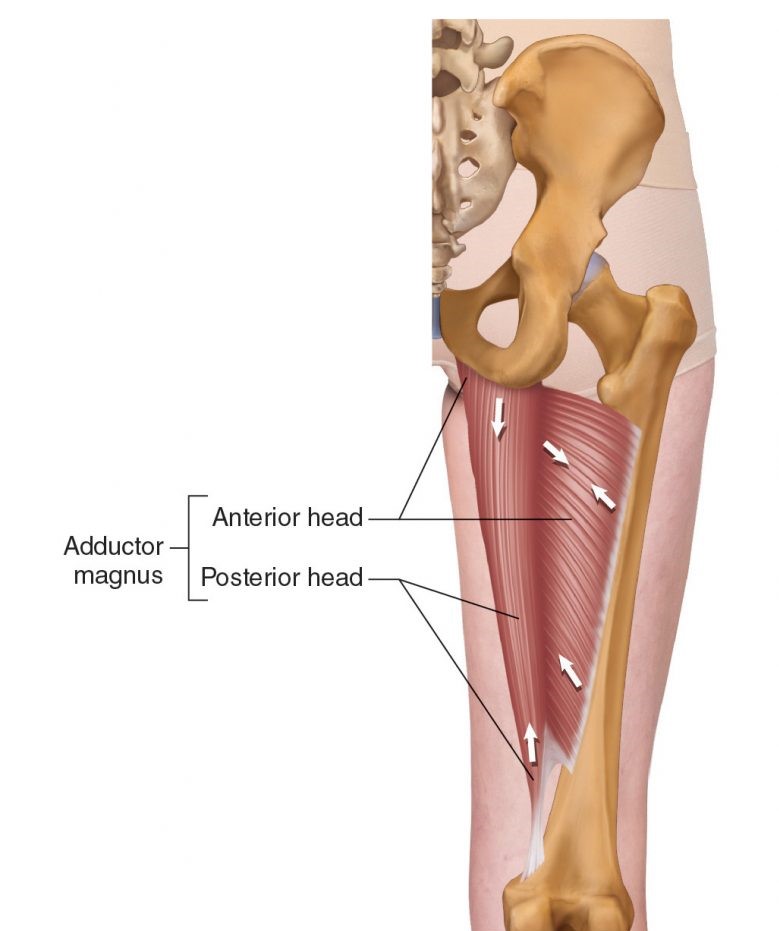 Origin : 
Ischial tuberosity
Origin : 
Ischial ramus and ischial tuberosity
Insertion : 
posterior surface of the medial condyle of the tibia
Insertion : 
Adductor tubercle of the medial condyle of the femur
•It  forms the oblique popliteal ligament, which reinforces the capsule on the back of the knee joint.
Nerve supply : 
Tibial part of the sciatic nerve
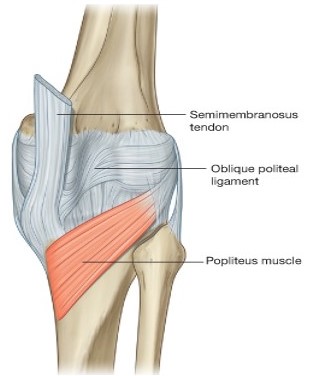 Nerve supply : 
Tibial part of the sciatic nerve
Action : 
Extends the thigh at the hip joint
Action :
Flexion of the knee joint
Medial rotation of the leg 
Extends the thigh at the hip joint
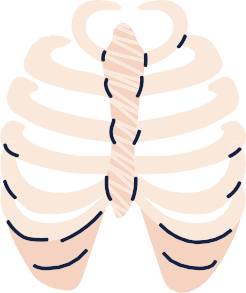 The Doctor said The Nerve Supply (sciatic nerve) it will be explained in details in Sciatic Nerve Lecture
MCQs:
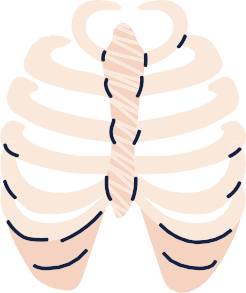 Q1
Structures that pass through Greater sciatic foramen
Action of Gluteus maximus
Nerve supply of Inferior gemellus
A
D
B
C
nerve to obturator internus.
nerve to quadratus femoris.
Tendon of obturator internus
Pudendal  nerve
Piriformis muscle
a           A&B
Medial rotation
Flexion
Extension
none
Inferior gluteal nerve
Anterior rami of S1,2
Q2
A
D
B
C
Q3
A
D
B
C
Q1;D
Q2;B
Q3;A
MCQs:
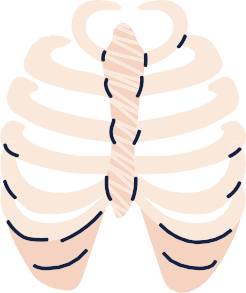 Q4
The origin of the long head of biceps femoris
Nerve that supply the short head of biceps femoris
Action of the semitendinosus
A
D
B
C
From the ischial ramus
From the ischial tuberosity
None of the above
Inferior gluteal nerve
common peroneal part of the                                                                                 s     sciatic nerve
Posterior cutaneous nerve
Medial rotation of the leg
Flexion of the knee joint
Extends the thigh at the hip
All of the above
From the linea aspera
Q5
A
D
B
C
tibial part of the sciatic nerve
Q6
A
D
B
C
Q4. B
Q5. A
Q6. D
Done by the amazing team
Team leaders:
Arwa Alghamdi
Deema Aljuribah
Razan Alnufaie
Team leaders:
Mishal Alsuwayegh
Mohammed Alghamdi
Members:
Members:
Nasser Alghaith
Saad Almogren
Azzam Abdullah Alotaibi
Hassan Ali Alabdullatif
Rayan Alotaibi
Mohammed Nasser 
Mohammed Fahad
Mohammed Majed 
Abdulkarim Salman
Saleh Aldeligan
Othman Aldraihem
Faisal Alomar
Abdullah Alturki
Othman Alabdullah
Omar Alkadhi
Abdullah Ali
Meshari Alshathri
Yazeed Alsanad
Fahd Mobaireek
Emad Almutairi
Noura Bin hammad
Najla aldhbiban
Razan alasmari
Roaa alharbi
Raghad Mohammed
Shaden albassam
Waha Almathami
Walaa AlMutawa
Yara Ameer Alalwan
Aljazi Albabtain
Atheer Alkanhal 
Arob Alasheikh
Ajwan Aljohani
Deema alqahtani
Dena Alsuhaibani
Jana Alhazmi 
Kadi aldosari
Mashael Alasmari
Thanks to Faisal Alomar for his design of the team logo
anatomyteam442@gmail.com